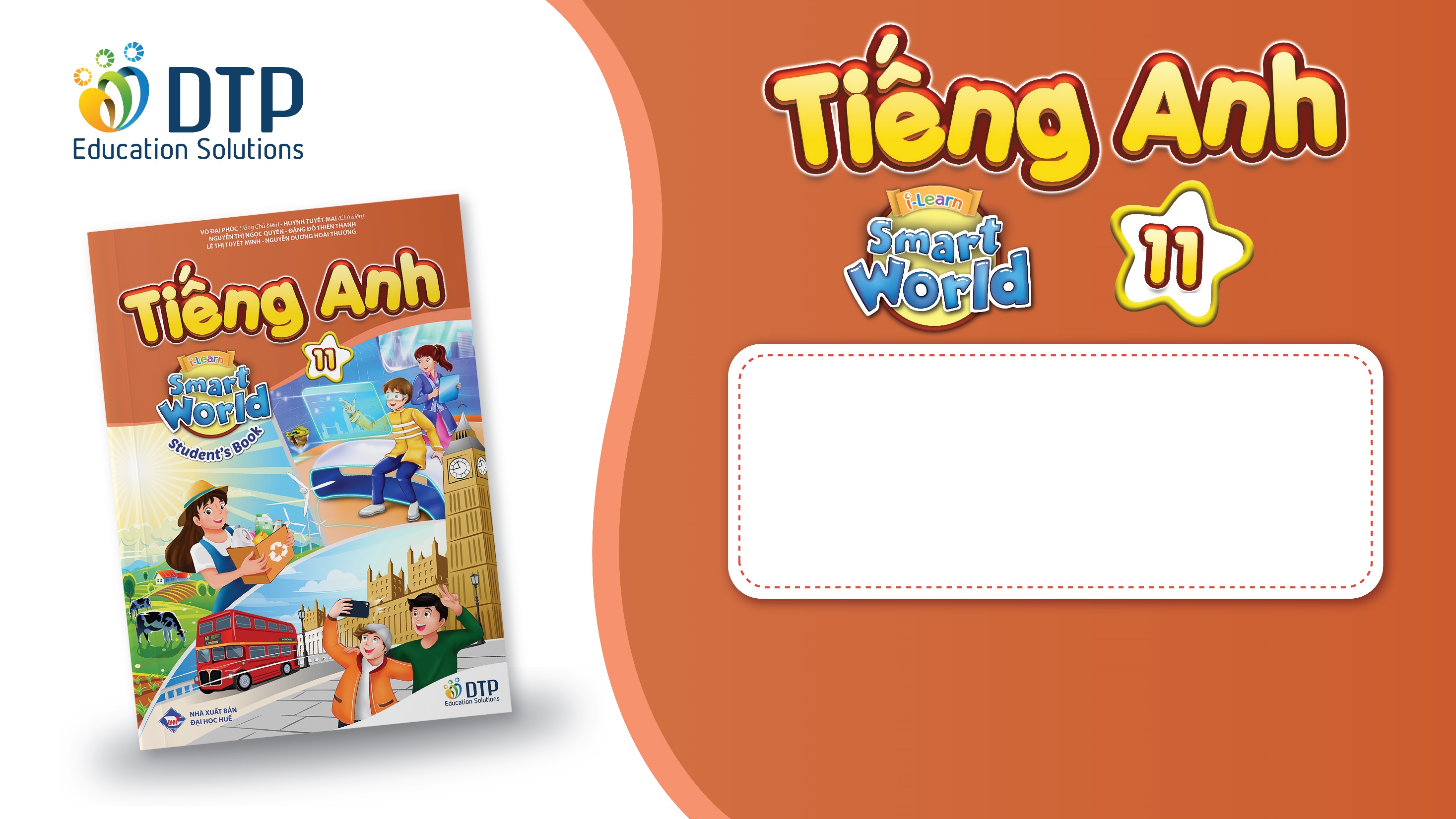 Unit 10: Cities of the Future 
Lesson 3.2: Speaking & Writing
Page: 109
Lesson Outline
Warm-up
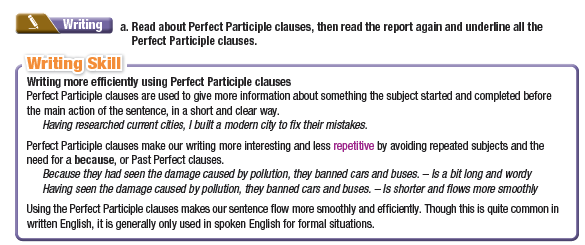 Speaking
Writing
Consolidation
Wrap-up
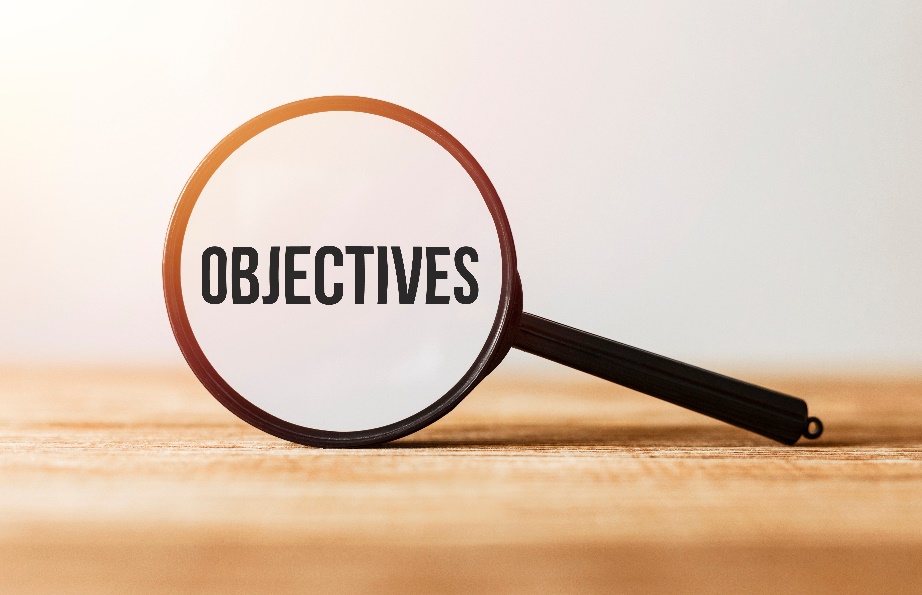 By the end of this lesson, 
students will be able to:
- practice writing more efficiently using Perfect Participle clauses 
- write a report about a "city of the future"
- talk about problems of cities and things that could improve them
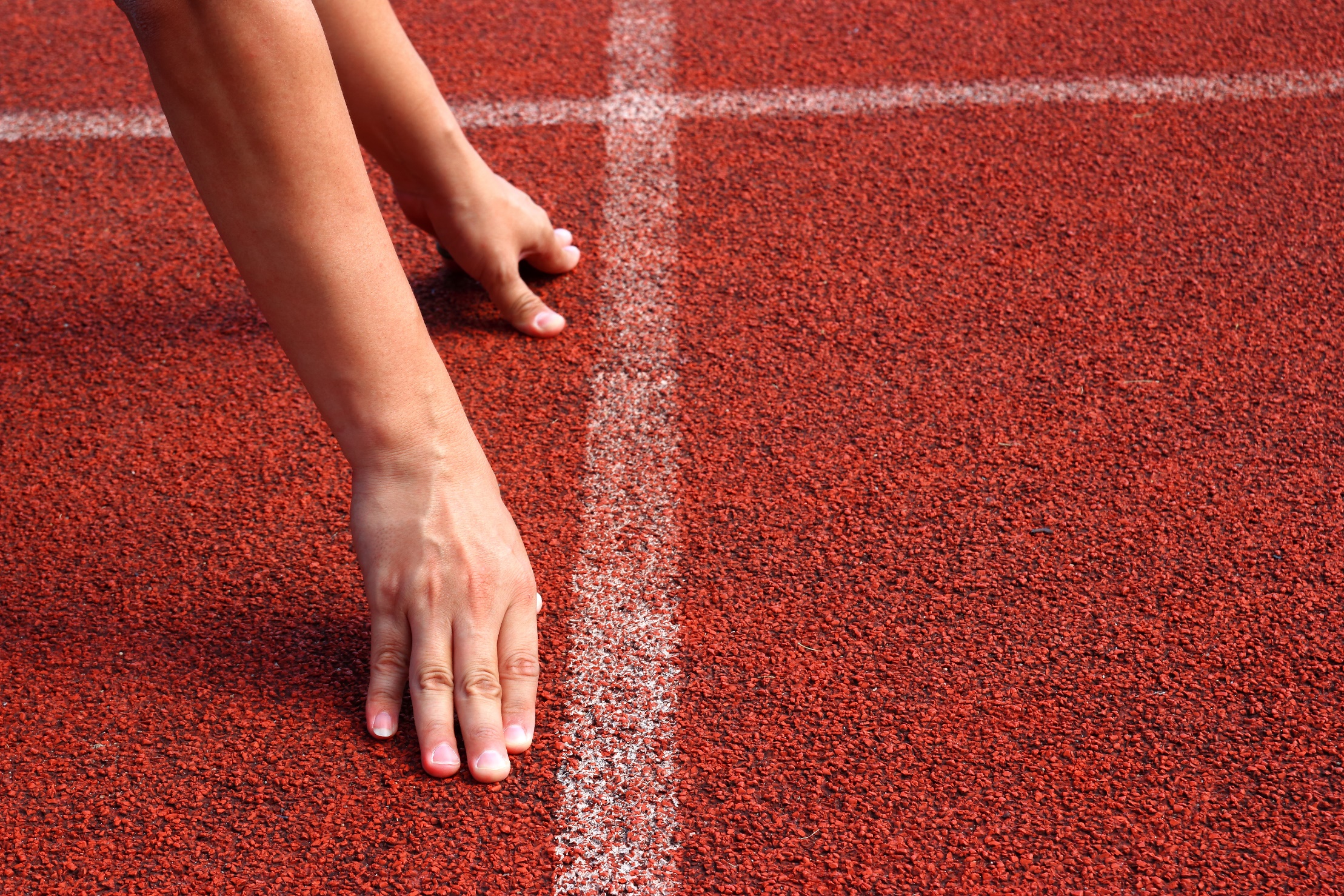 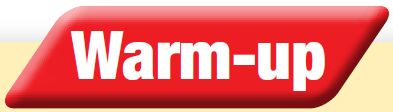 Before and After
Housing
Aspect: Transportation/Housing/Environmental Sustainability
Before & After: - People saw how congested many cities are.
- People used  3D printers to build affordable apartments.
- People heard about the high house prices in many cities.
- People put solar panels on the sides of every building.
- People introduced new subways and self-driving taxis. 
- People understood the environmental effects of fossil fuels.
[Speaker Notes: Option 2]
Another way to say it!
Before and After city improvements
Having heard about the high house prices in many cities, people used 3D printers to build affordable apartments.
People heard about the high house prices in many cities.
 People used 3D printers to build affordable apartments.
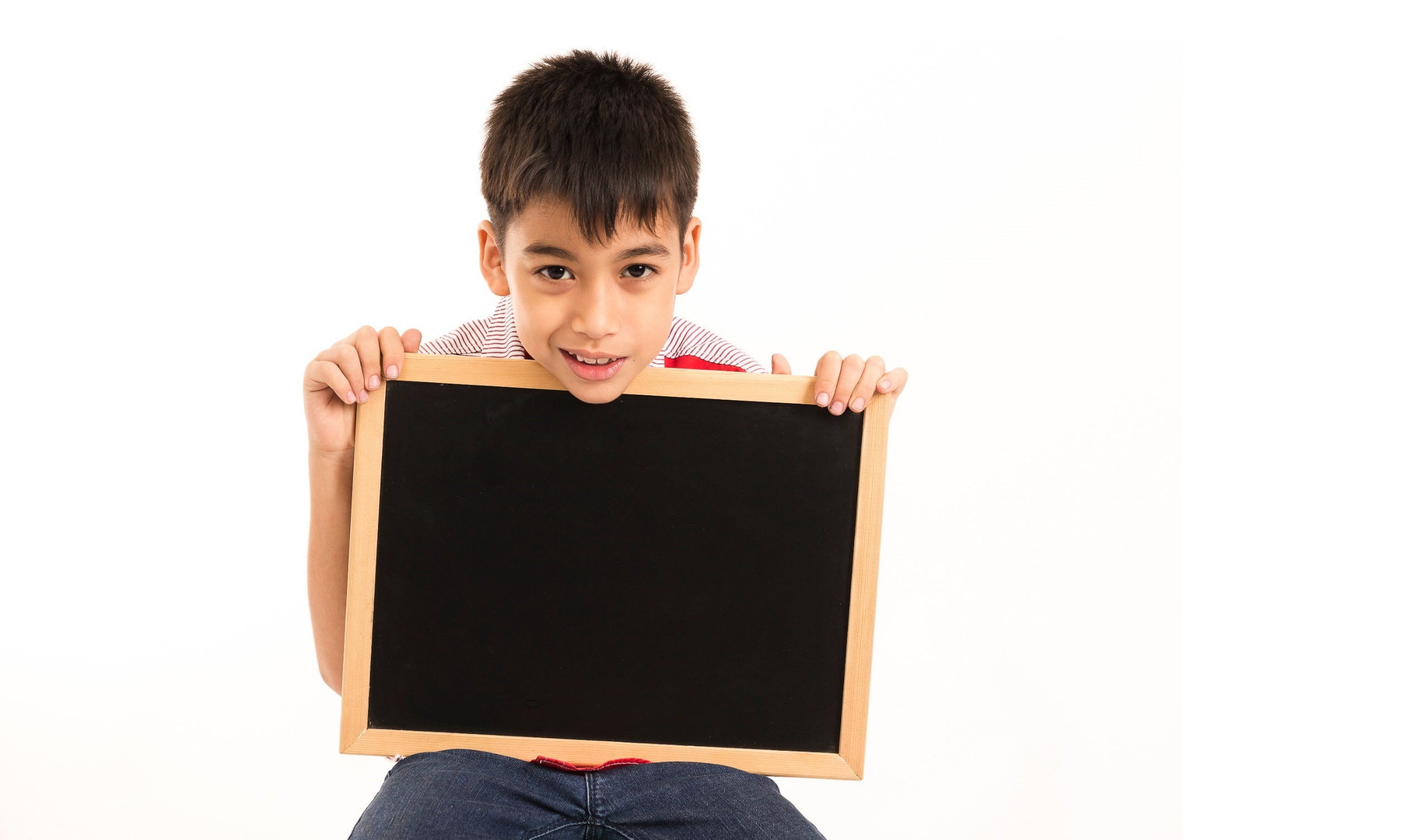 Writing
Read about Perfect Participle clauses, then read the report again and underline all the Perfect Participle clauses.
Having spent a long time researching current cities, ...
Having heard about the high house prices in many cities, ...
Having seen how congested many cities are, ...
Having understood the environmental effects of fossil fuels, ...
Writing more efficiently using 
Perfect Participle clauses
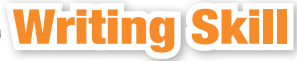 Perfect Participle Clauses vs. Perfect Gerunds
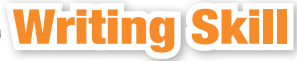 Rewrite the sentences using Perfect Participle clauses.
Because I had researched a lot about plastic pollution, I banned single-use plastic.

2. Because she had read lots about crime before, she had some useful ideas.
3. Because the major had learned about energy sources, the major knew exactly what to do.
Having researched a lot about plastic pollution, I banned single-use plastic.
Having read lots about crime before, she had some useful ideas.
Having learned about energy sources, the major knew exactly what to do.
Rewrite the sentences using Perfect Participle clauses.
4. As Joey had heard of robot cleaners, Joey bought several of them for his home.


5. Because Ultratown researched how dangerous they were, Ultratown stopped people driving cars in the city.
Having heard of robot cleaners, Joey bought several of them for his home.
 Having researched how dangerous they were, Ultratown stopped people driving cars in the city.
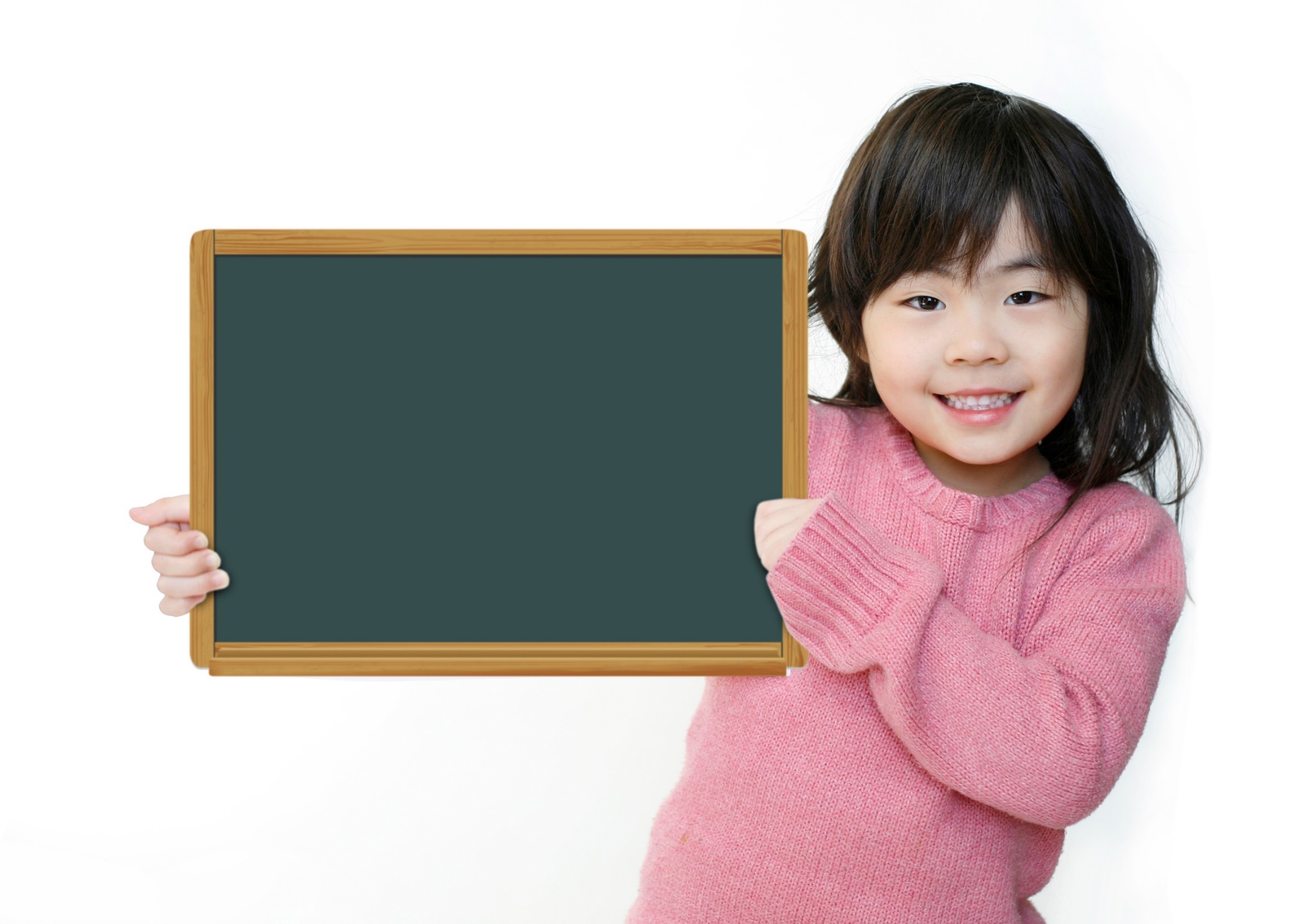 Speaking
Work in pairs
Discuss common problems in cities and potential solutions to these problems. 
Complete the table below.
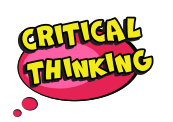 Speaking
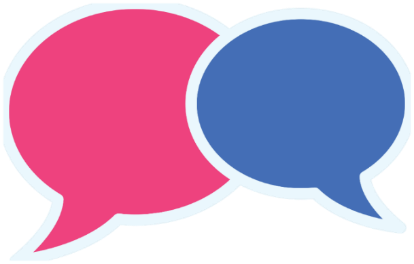 What do you think are
problems in current cities?
I think congestion is a
big problem.
How could it be
improved?
I think having more public
transportation would help.
Work in pairs
Discuss common problems in cities and potential solutions to these problems. 
Complete the table below. (suggested ideas)
Speaking
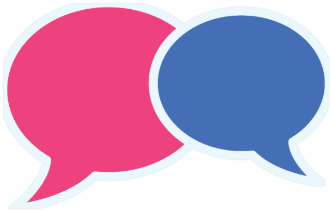 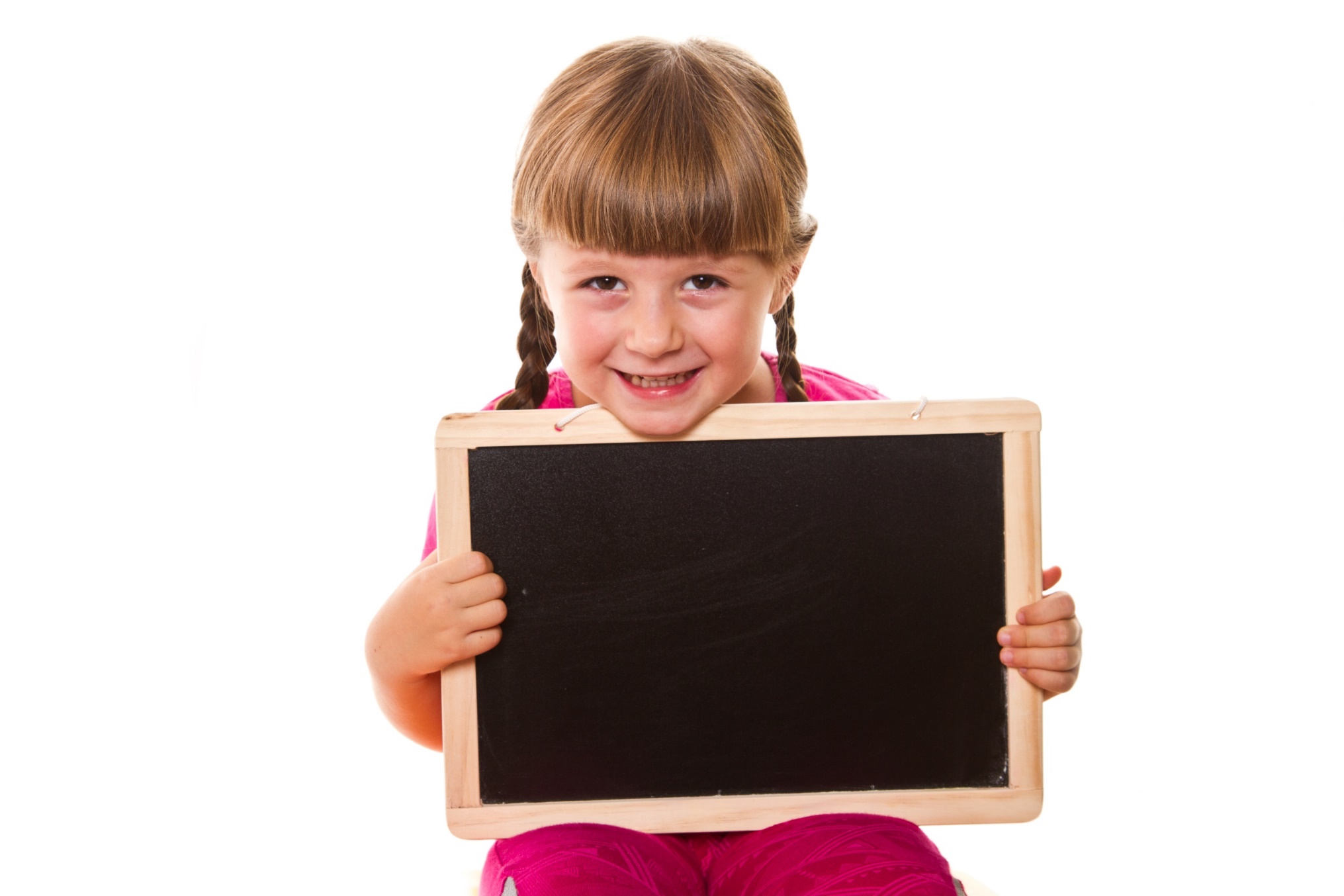 Production:
     Writing
Now, think about three particular problems of big cities. Design a city which can solve these problems. Write a report of your designed city. Use the Writing Skill box, the
reading model, and your speaking notes to help you. Write 150–180 words.
Writing
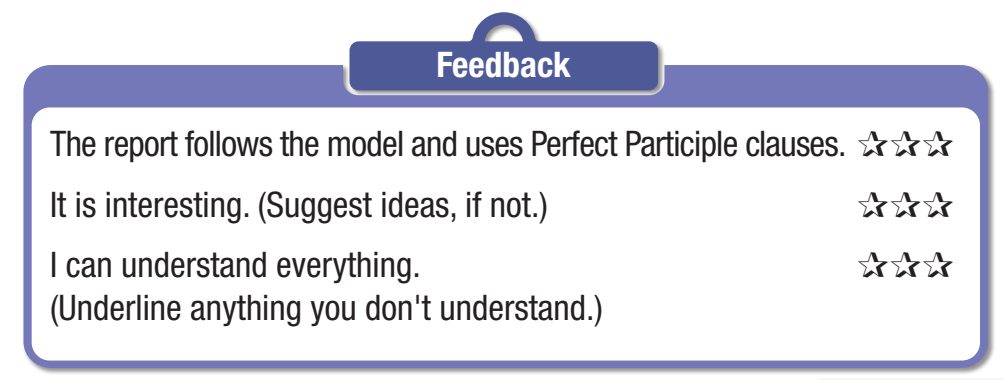 Suggested writing
Ultratown
The city I created is called Ultratown. It uses some amazing technology and is really eco-friendly. Having researched a lot about current cities, I made a great city.
The first thing that makes Ultratown so good is that it is very high-tech and safe. Having seen the problems with crime in other cities, I introduced robot police officers in my city. Everyone will feel much safer in Ultratown.
Suggested writing
The next great thing is that it uses the best energy sources. Having learned about pollution, I had Ultratown use only solar and hydroelectric power. These energy sources are good for the environment and they will save the city's money. I think solar panels look cool, too.
Another great thing is how safe it is. Having learned from other cities, I banned cars and buses. They cause lots of traffic accidents. Everyone will ride bicycles in Ultratown. It will be safer to walk on the streets and the air will be cleaner, too.
I think Ultratown will be a great place for everyone!
How to write a clear and effective report?
Focus on:
•	report structure
•	main idea and focus
•	sentence fluency
•	word choice
•	spelling and punctuation
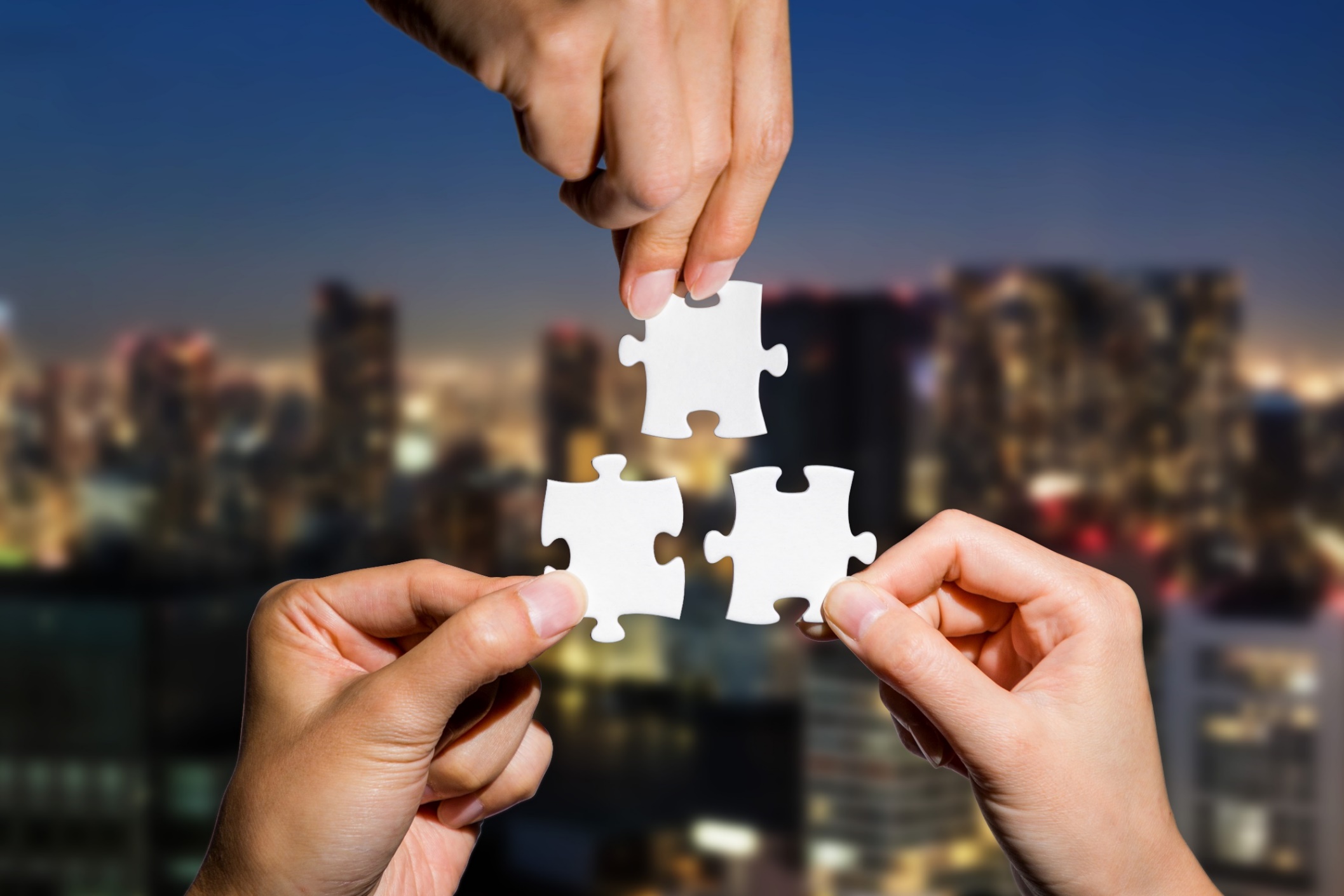 CONSOLIDATION
Work in pairs
Rewrite the sentences using Perfect Participle clauses
1.	Because they had seen the damage caused by pollution, they banned cars and buses.
2.	After I had seen the problems with crime in other cities, I introduced robot police officers in my city.
3.	I have built many parks and forests throughout the city after I had noticed that most cities have very few green spaces.
Rewrite the sentences using Perfect Participle clauses
Key
Having seen the damage caused by pollution, they banned cars and buses.
Having seen the problems with crime in other cities, I introduced robot police officers in my city. 
Having noticed that most cities have very few green spaces, I have built many parks and forests throughout the city.
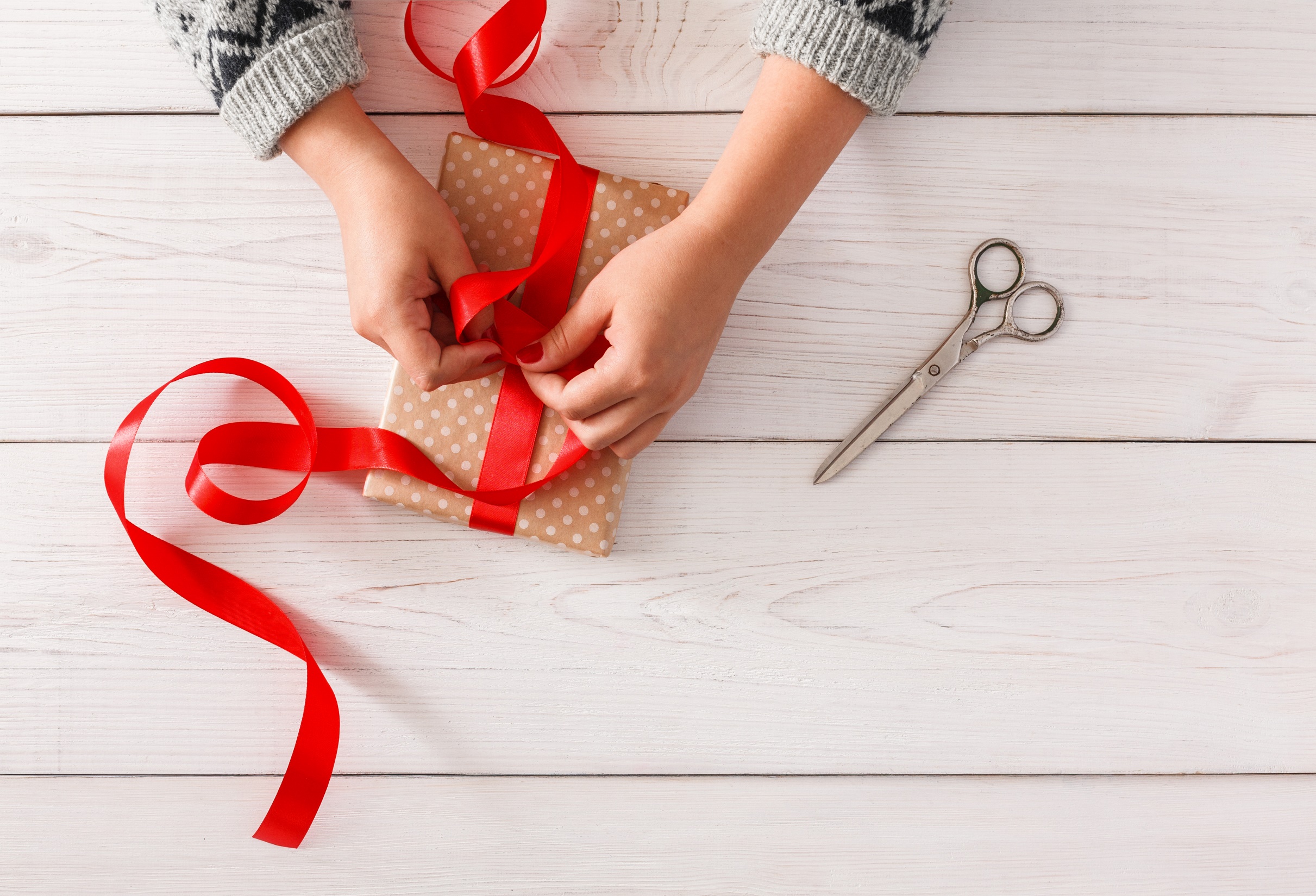 WRAP-UP
Today’s lesson
Writing: 
Write a report about a city of the future
Writing Skill: Writing more efficiently using Perfect Participle clauses
Speaking:
-   Discuss common problems in cities and potential solutions
to these problems.
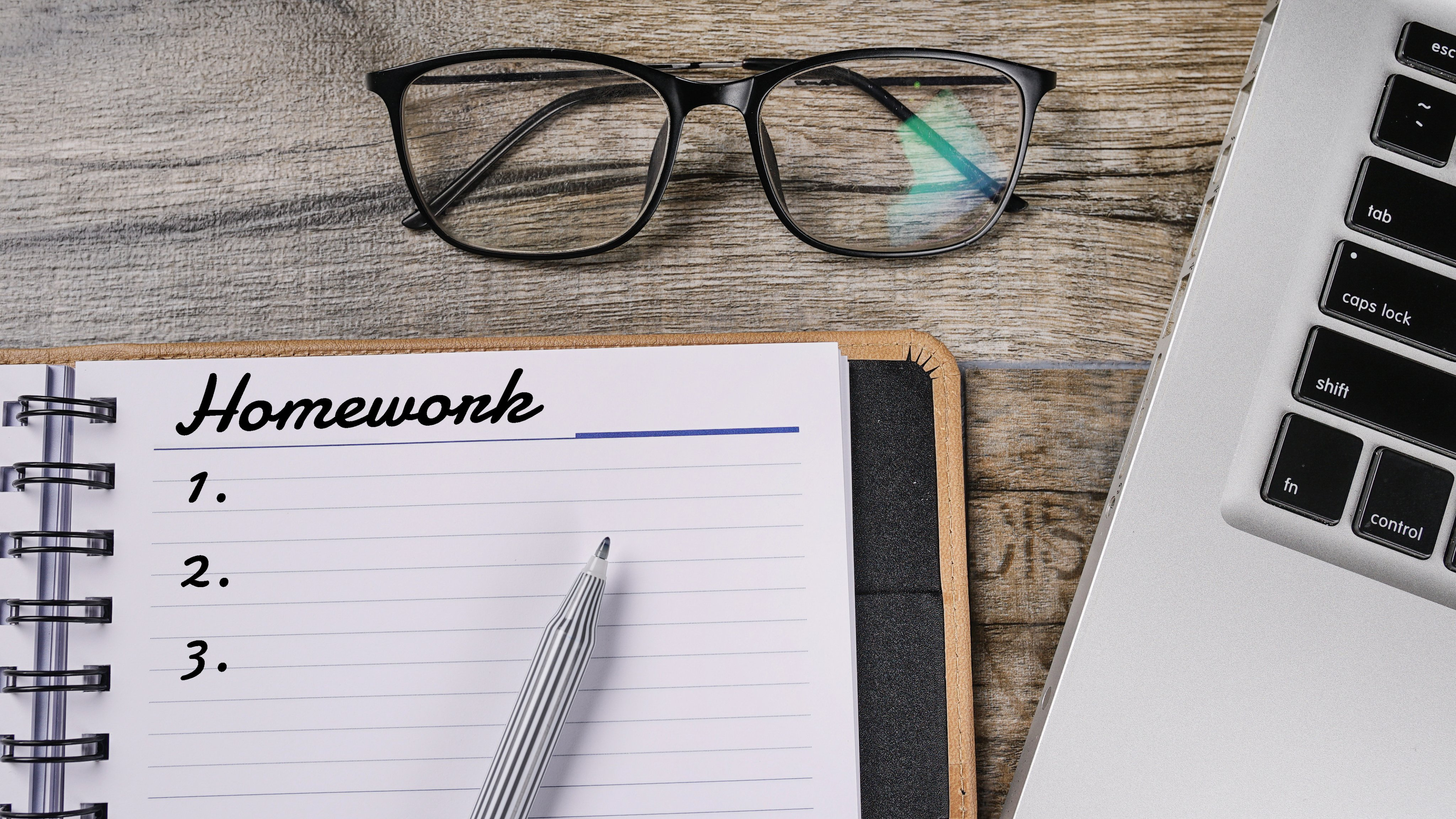 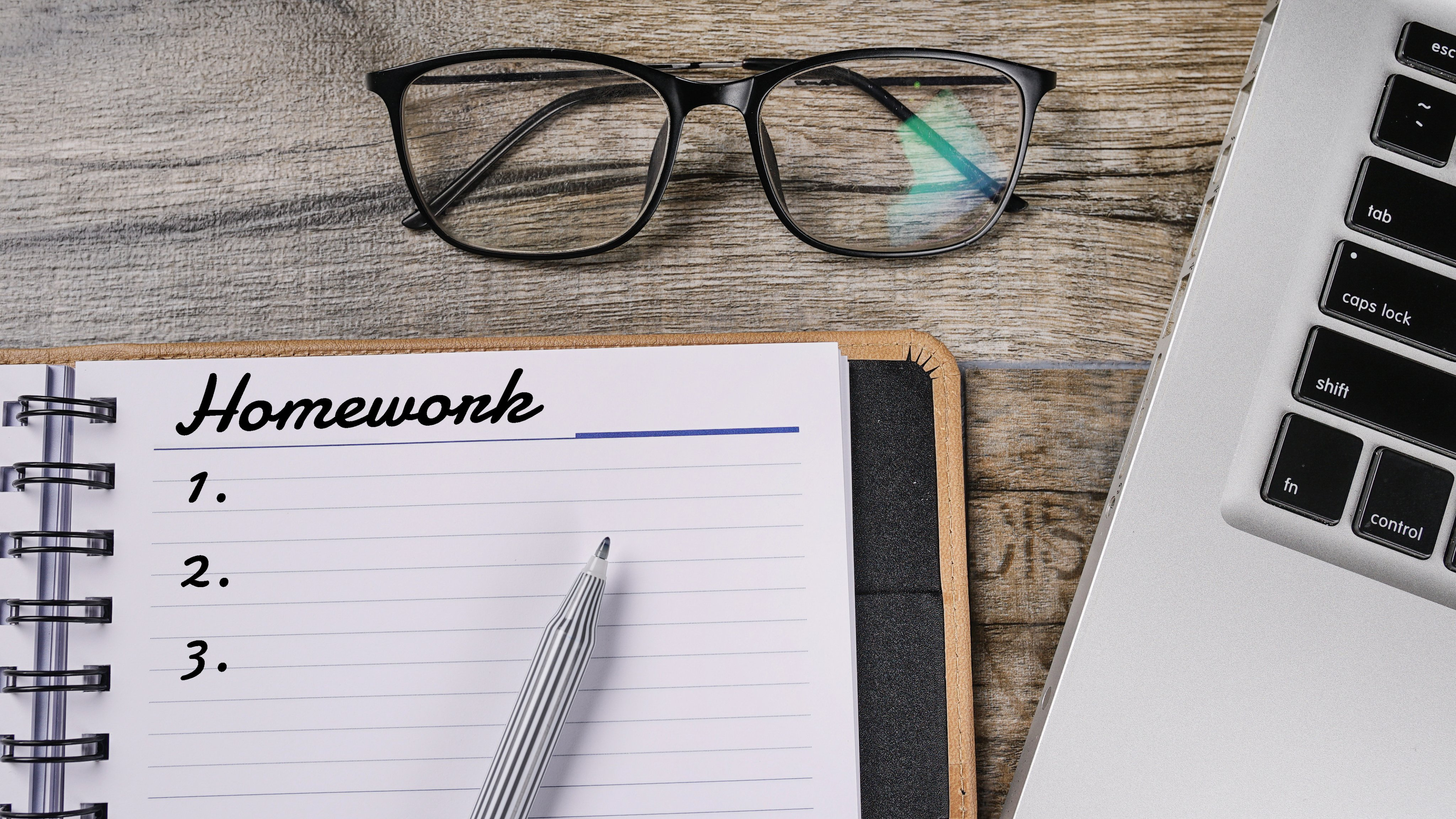 - Finish the writing part. 
- Do the exercises in WB: Writing (page 61).
Play the consolidation games in Tiếng Anh 11 i-Learn Smart World DHA App on www.eduhome.com.vn
- Prepare: Unit 10 – Review – page 110.
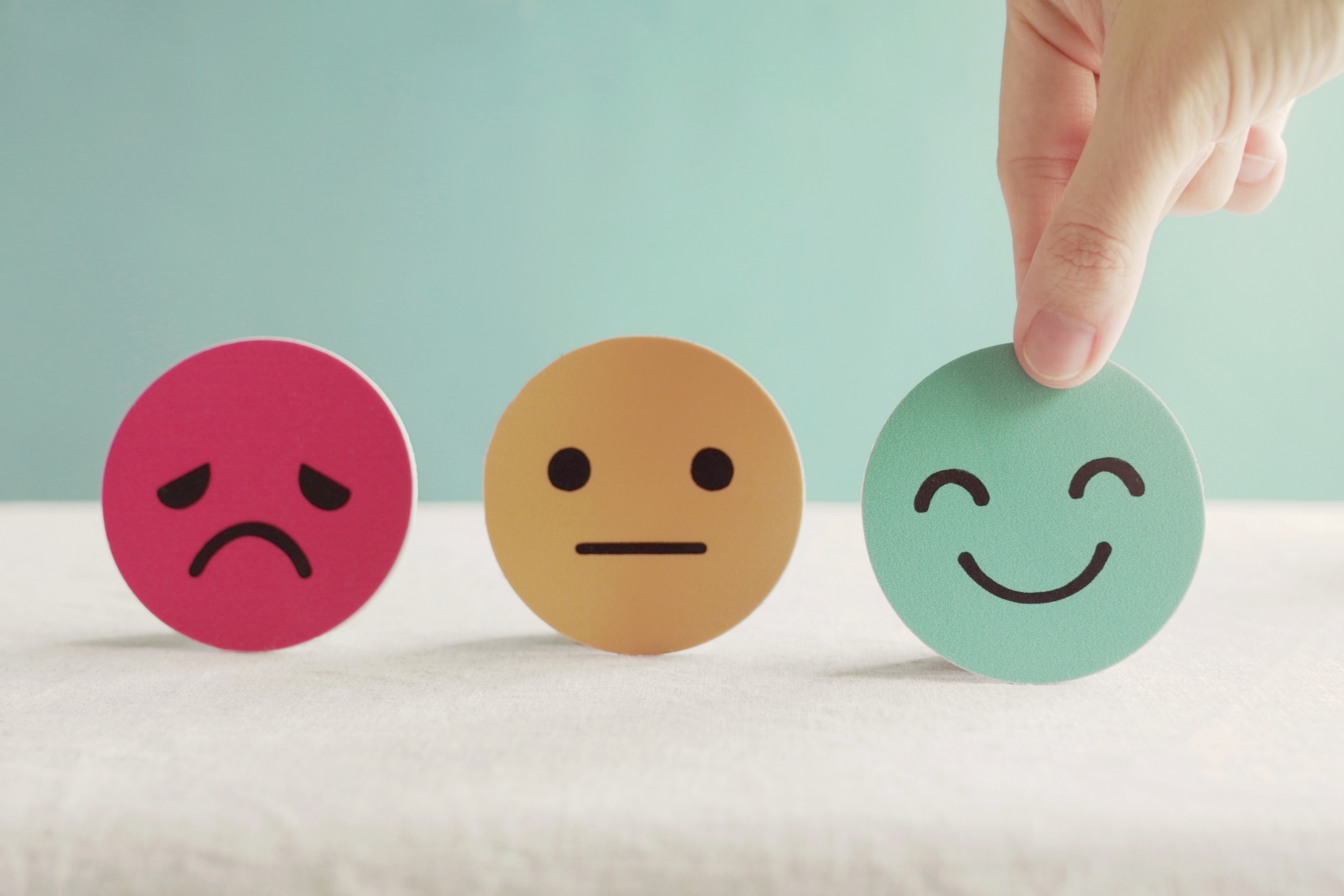 Lesson 3
Stay positive and have a nice day!